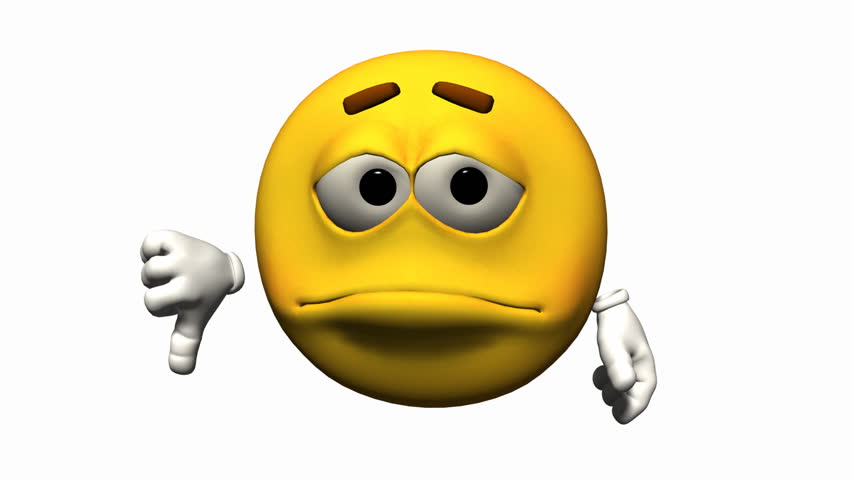 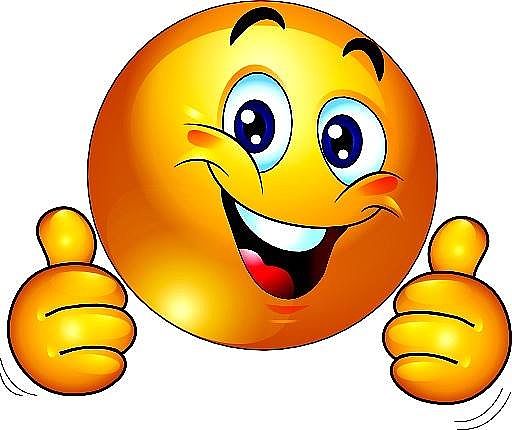 Көңіл күйімнің сәл болмай тұрғаныыы....
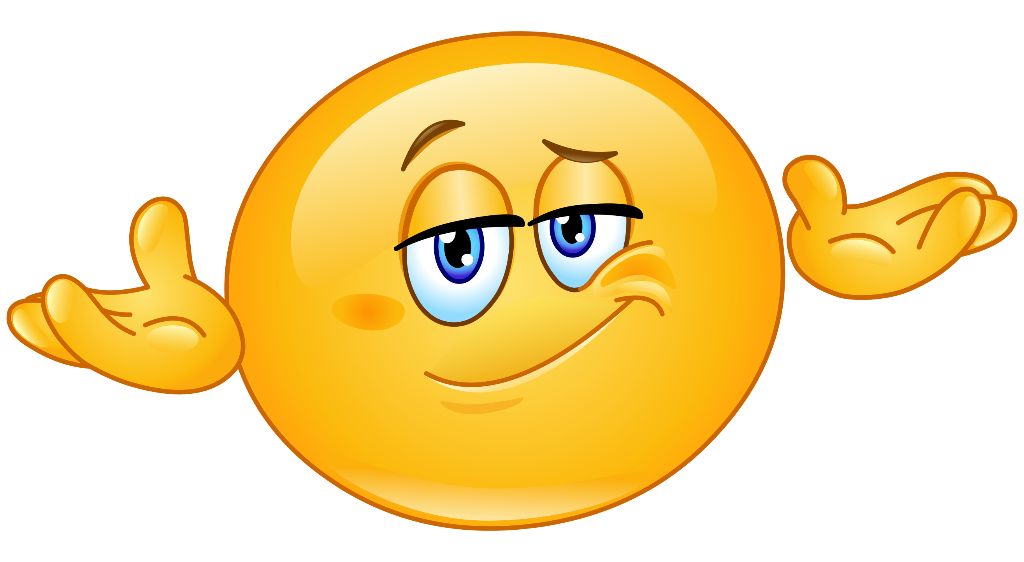 Менде бәрі тамаша! 
Мен бастауға дайынмын!
Бәрі жақсы.
Алайда, қалай болар екен деп уайымдап тұрғаным сәл...
23.11.2017
Аралас сандарды қосу және азайту
Қорытынды жинақтау сабағы
Оқу мақсаты:
5.3.9.20
аралас сандарды қосу және азайтуды орындау;
Рефлексия «Поезд»
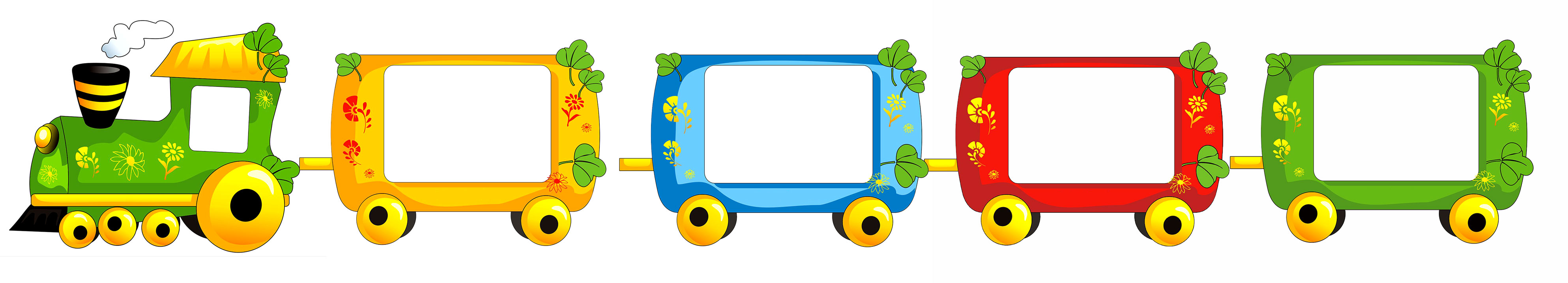 Бәрі түсінікті - !,  Сәл қателестім - . ,  Түк түсінбедім - ?.
ТОПТЫҚ ЖҰМЫС
Алыстағы досыңыз осы тақырыпты тыңдау барысында жауапкершіліксіздік танытқандығына өкініп, нәтижесінде үй тапсырмасын орындауда қате жіберіп алмадым ба деген күмәнмен отырғанын айтып, тексеріп берулеріңізді өтінген екен.
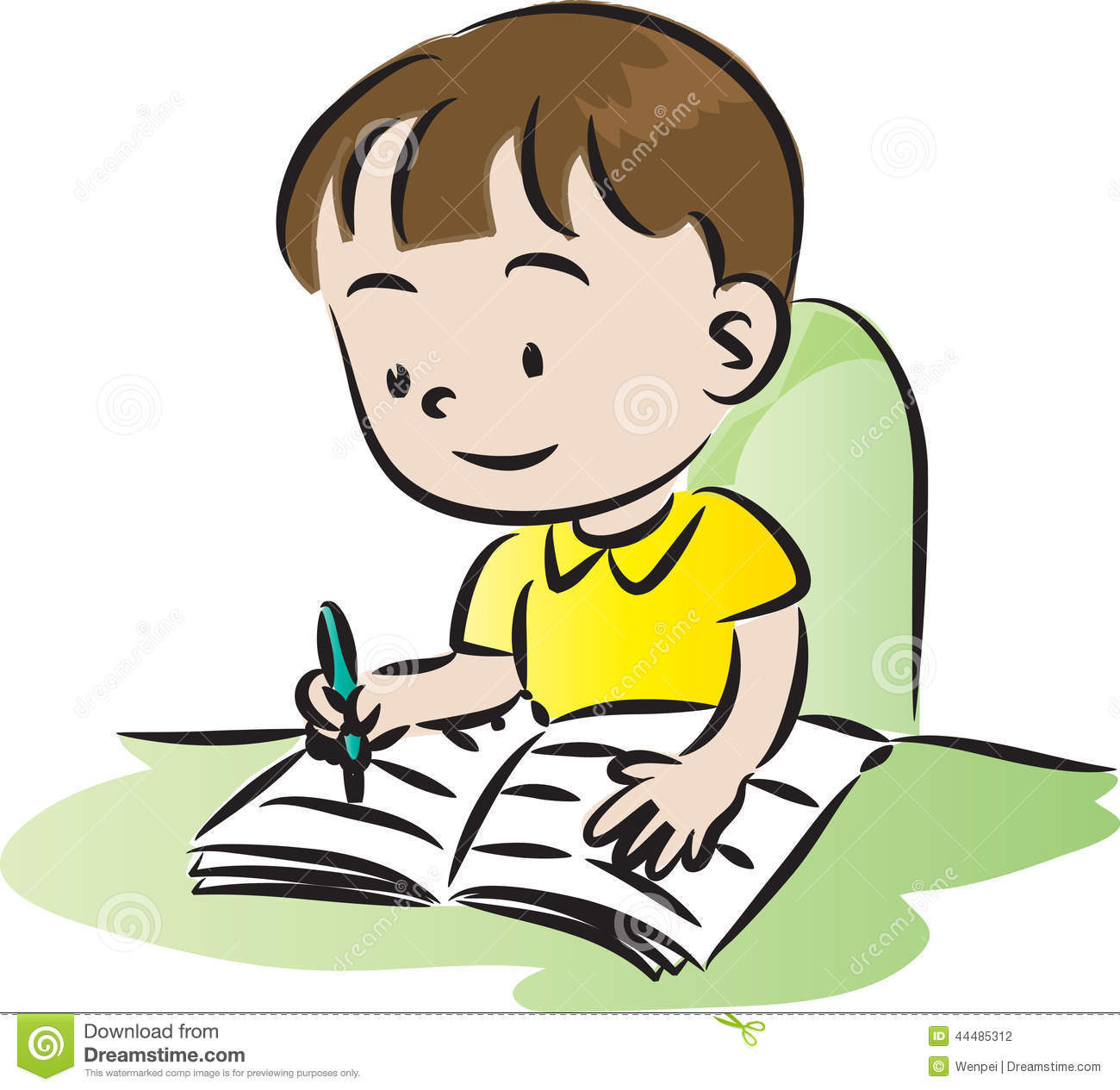 Жеке жұмыс
Тексеру:
Рефлексия-Бүгінгі сабақта не жөнінде қайталадық? - Бүгінгі сабақта әлде де не түсінікті болды? - Маған әлі де түсініксіз боп тұрған …?- Бүгінгі сабақта маған ұнағаны… .
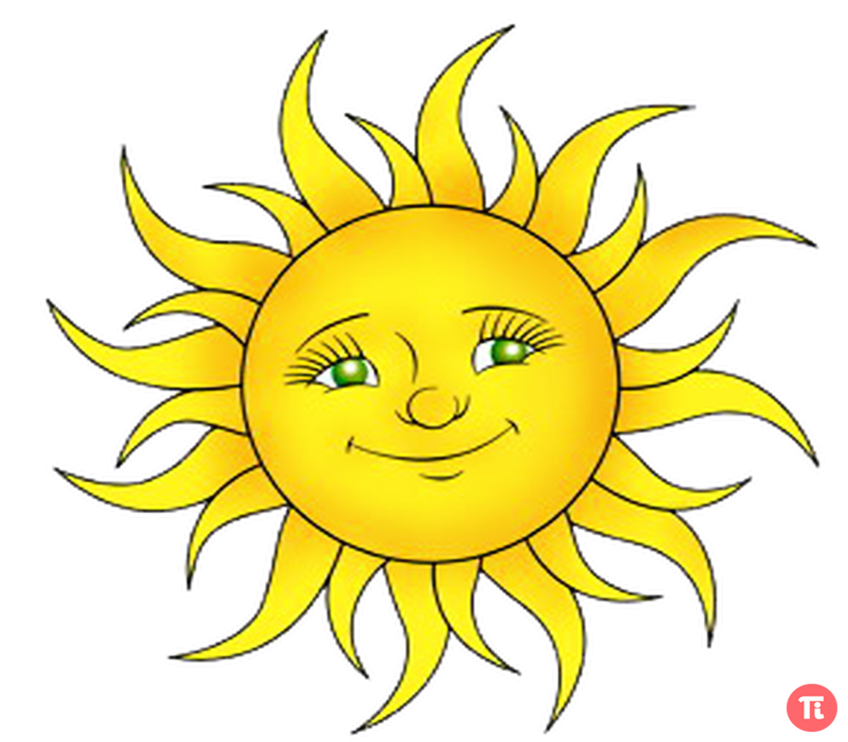 Сау болыңыздар!!!